Stacey Norris, LCSW
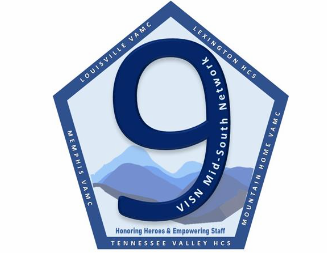 VISN 9 Lead Women Veterans Program Manager 
U.S. Department of Veterans Affairs
1
2
VISN 9- Midsouth Healthcare Network
VISN 9 is an integrated healthcare delivery system comprised of three VA Medical Centers (VAMCs), located in Memphis, TN, Louisville, KY, and Mountain Home, TN, and two Health Care Systems located in Lexington, KY, and Nashville and Murfreesboro, TN. 
Midsouth Healthcare Network has 57 outpatient clinics, covers almost 100,000 square miles, 22 congressional districts, 272 counties in KY, TN, and portions of GA, IN, VA, MS, and AR. 
There are 383,800 Veteran enrollees in VISN 9's geographic area with approximately 274,200 users for VA healthcare.
3
Women Veteran Enrollees
4
Enrollees by Facility System (FY23-AUG)
Facility Location 
Middle TN
Memphis, TN
Mt. Home, TN
Louisville, KY
Lexington, KY
5
Women Veteran Enrollees by Age
6
WOMEN VETERANS HEALTH CARE​Did you know we offer…
7
Breast Cancer Awareness Month
One in eight women will be diagnosed with breast cancer in their lifetime. 
The risk of breast cancer increases with age.
Breast cancer is the most common cancer and second most common cause of cancer deaths in American women.
Black women are more likely to die from breast cancer than other races/ethnicities.
VISN 9 has mammography available in Middle TN, and Louisville, KY. All other Women Veterans are coordinated within the community.
8
Culture Change
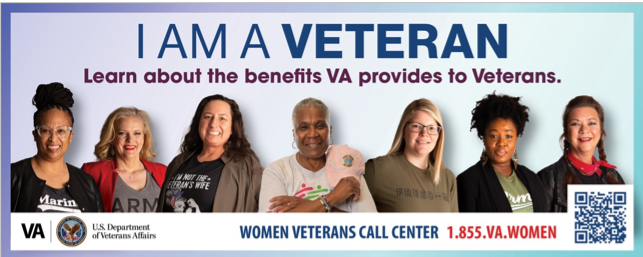 Renaming of Spaces
End Harassment
Education &Training
Focus Groups & Public Forums
Baby Showers
Open Houses
IANI Campaign and “I am a Veteran”.
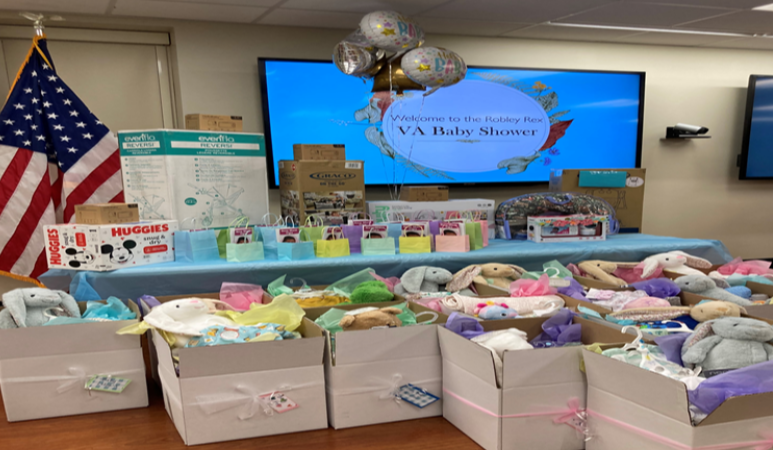 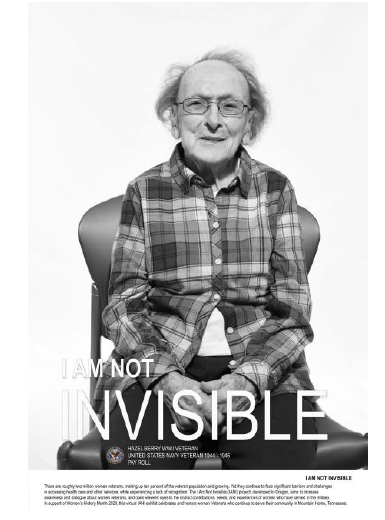 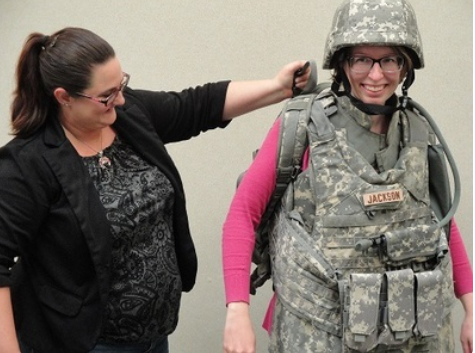 9
[Speaker Notes: Mountain Home VA dedicated and named the CLC dining hall after Veteran Hazel Berry. Veteran Berry was a World War II Navy Veteran. From 1966 to 2020, Veteran Berry volunteered over 12,446 hours at James H. Quillen Medical Center helping care for patients and visiting fellow veterans.]
Women Veterans Program
10
Women Veterans Program Managers
11
Questions
12